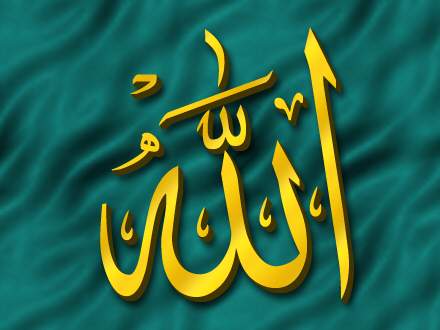 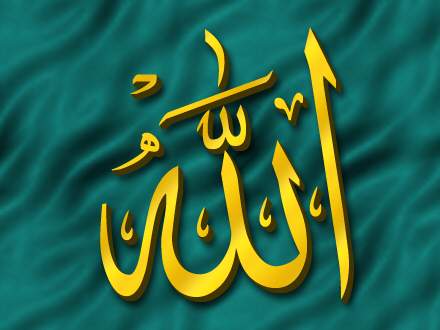 التعريف بسورة هود
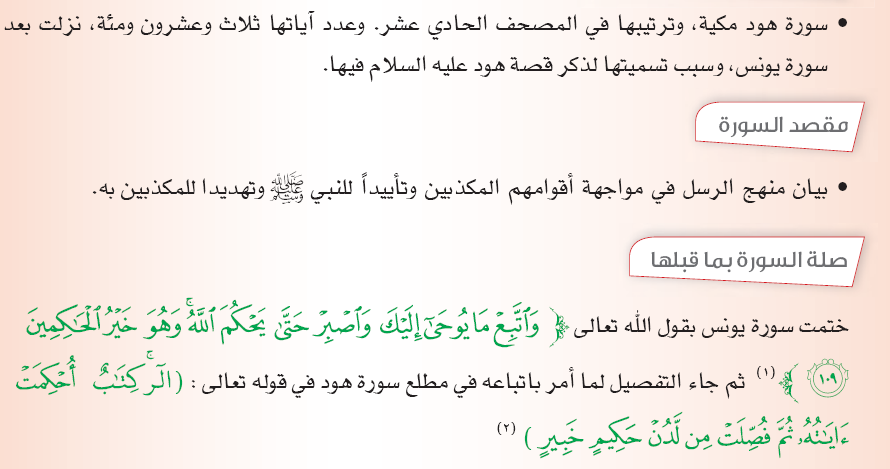 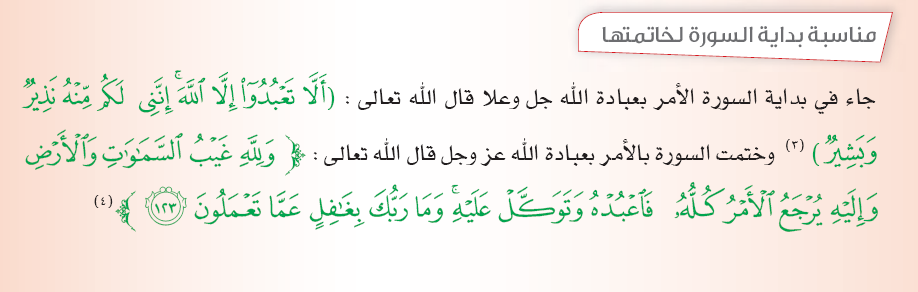 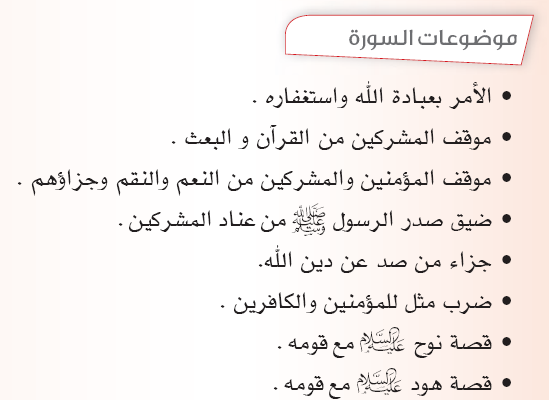 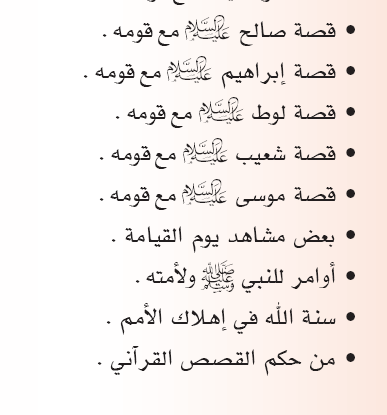